¡El Pretérito!
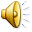 -ar endings
-er and –ir endings
*Irregular ir :(to go) in the preterite
fui
fuiste
fue
fuimos
fuisteis      
fueron
(I went)
(we went)
(you all went)
(you went)
(he,she,you  formal, it went)
(they , you all went)
fui
Yo ___________ a la playa con mi familia.
Tú _____________ en carro a Target.
Juan _____________ al parque. 
Pablo y yo ____________ con nuestros amigos al zoológico.
Benito y tú __________________ por tren a Chicago.
Berta y Mario ____________ al cine.
fuiste
fue
fuimos
fueron / fuisteis
fueron
*Irregular hacer (to do or make) in the preterite
hice
hiciste
hizo
hicimos
hicisteis
hicieron
(I made or did)
(we made or did)
(you all made or did)
(you made or did)
(he,she,it made or did)
(they, you all made or did)
hice
Yo ___________ un pastel muy rico.
Tú _____________ mucho ruido.
Juan _____________ algo importante. 
Pablo y yo ____________ nuestra tarea.
Benito y tú ____________________ planes para el fin de semana.
Berta y Mario ____________ una pizza.
hiciste
hizo
hicimos
hicieron /hicisteis
hicieron
*Irregular dar (to give) in the preterite
di
diste
dio
dimos
disteis
dieron
(I gave)
(we gave)
(you gave)
(you all gave)
(he,she,it  gave)
(they, you all gave)
di
Yo ___________ mi tarea a la maestra.
Tú _____________ un beso a tu mamá.
Juan _____________ el lápiz a su amigo. 
Pablo y yo ____________ el libro a la biblioteca.
Benito y tú ____________________ comida al perro.
Berta y Mario ____________ un regalo a la niña.
diste
dio
dimos
dieron / disteis
dieron
¡Muy Importante!
-ar and –er verbs that have a stem-change in the present tense are regular in the preterite. They do NOT have a stem- change!!!
-ir verbs that have a stem-change in the present tense also have a stem-change in the preterite.
Preterite of stem-changing verbs-ar and -er     vs.       -ir
-ar and –er stem-changing verbs have no stem-change in the preterite. 
-ir stem-changing verbs, however, do have a stem-change. 
Stem-changing –ir verbs, in the preterite ONLY, have a stem-change in the Ud./él/ella form and in the Uds./ellos,ellas form. 
The stem-change consists of either e → i or o → u.
Ejemplos
Cerrar (e:ie)
     Present: La tienda cierra.  
     Preterite: La tienda cerró.
Volver(o:ue)
     Present: Yo vuelvo.
     Preterite: Yo volví.
Conseguir (e:i)
     Present: El chico consigue.
     Preterite: El chico consiguió.
SPECIAL RULEthe –car, -gar, -zar rule
If a verb ends in –car, -gar, -zar, there will be a CHANGE in the ‘Yo’ form of the verb!!!! ONLY in the ‘Yo’ form!!!

-car changes to –qué
-gar changes to –gué
-zar changes to –cé
Ejemplos
(Yo) tocar
Yo toqué
(Yo) jugar
Yo jugué
(Yo) empezar
Yo empecé

THIS RULE ONLY AFFECTS THE ‘YO’ FORM OF THE VERBS!
Verbs with spelling changes in the preterite!!!
Creer
Leer
Oír

*Ver is regular in the preterite but none of its forms have an accent.
Creer
Leer
Oír
Ver
Words Commonly used with the preterite
anoche
anteayer
ayer 
de repente
desde…hasta…  
pasado/a 
el año pasado
la semana pasada
una vez
ya
last night
the day before yesterday
yesterday
suddenly
from…until
last; past
last year
last week
once; one time
already
¡Vamos a practicar!Conjugate the following verbs using the preterite tense
compró
Ana (comprar)
Esteban y Paco (romper)
Yo (empezar)
Tú ( aprender)
Claudia (oír)
Mis amigos (salir)
Yo (sacar)
Enrique (leer)
rompieron
empecé
aprendiste
oyó
salieron
saqué
leyó
¡Vamos a practicar!Conjugate the following verbs using the preterite tense
trabajamos
9. Susana y yo (trabajar)
10. Las chicas (creer)
11. Yo (practicar)
12. Tú ( ver)
13. Yo (pagar)
14. Elena (hacer)
15. Ellos (oír)
16. Maru (ver)
creyeron
practiqué
viste
pagué
hizo
oyeron
vio
Respuestas: Translate the following…
13. Almorcé
14. Pensamos
15. Encontró
16. Practiqué
17. Ganó
18. Repitió
19. Pidieron
20. Abrió
21. Vi
22. Leyó
23. Durmió
24. Salió
Usó
Llevamos
Pagué
Regatearon
Vendió
Hizo
Dio
Fuiste
Cerró
Confirmó
Acampé
Montaron